第８回体育大会赤団
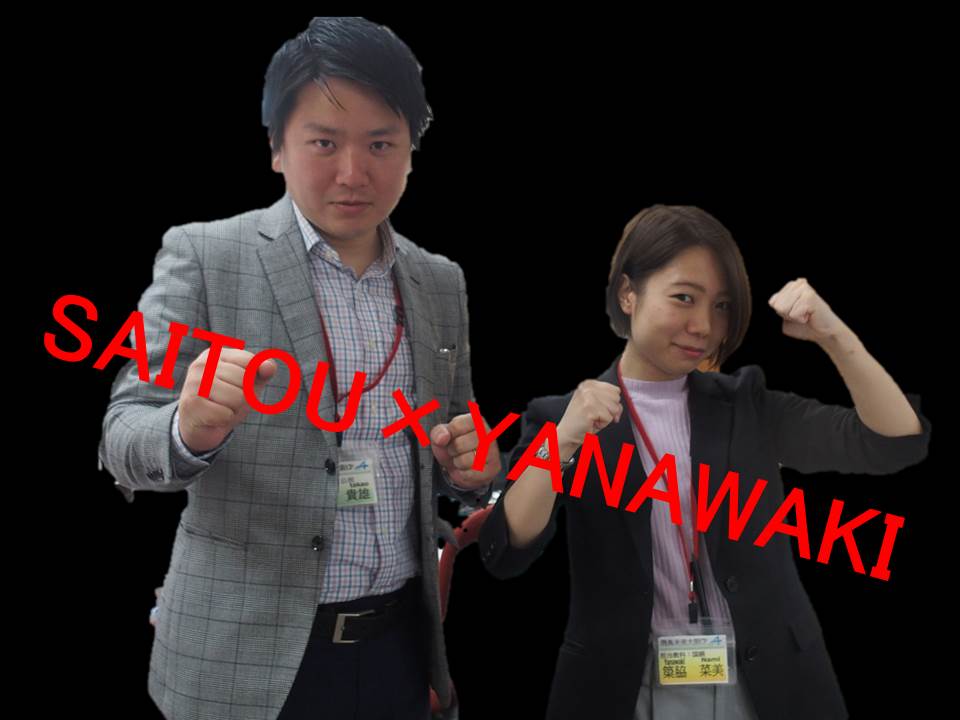 Over the Top
「紅蓮(ぐれん)」

主教員：齊藤貴雄
副教員：簗脇菜美
第８回体育大会青団
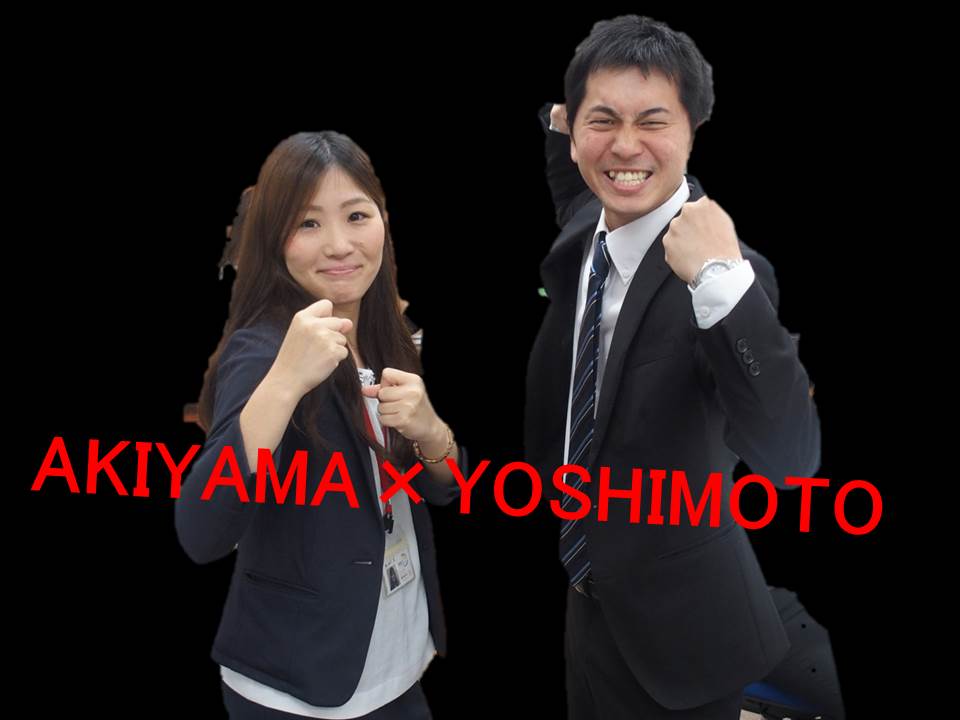 Over the Top
「蒼天(そうてん)」

主教員：秋山奈七子
副教員：吉本光輝
第８回体育大会緑団
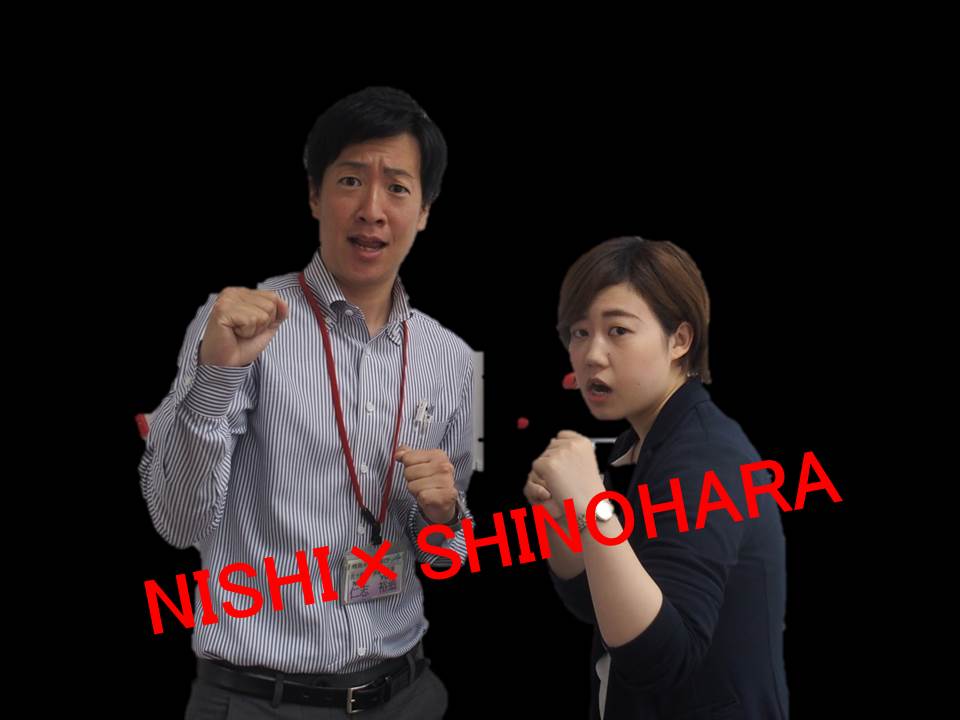 Over the Top
「翠華(すいか)」

主教員：篠原明里
副教員：仁志裕造
第８回体育大会黄団
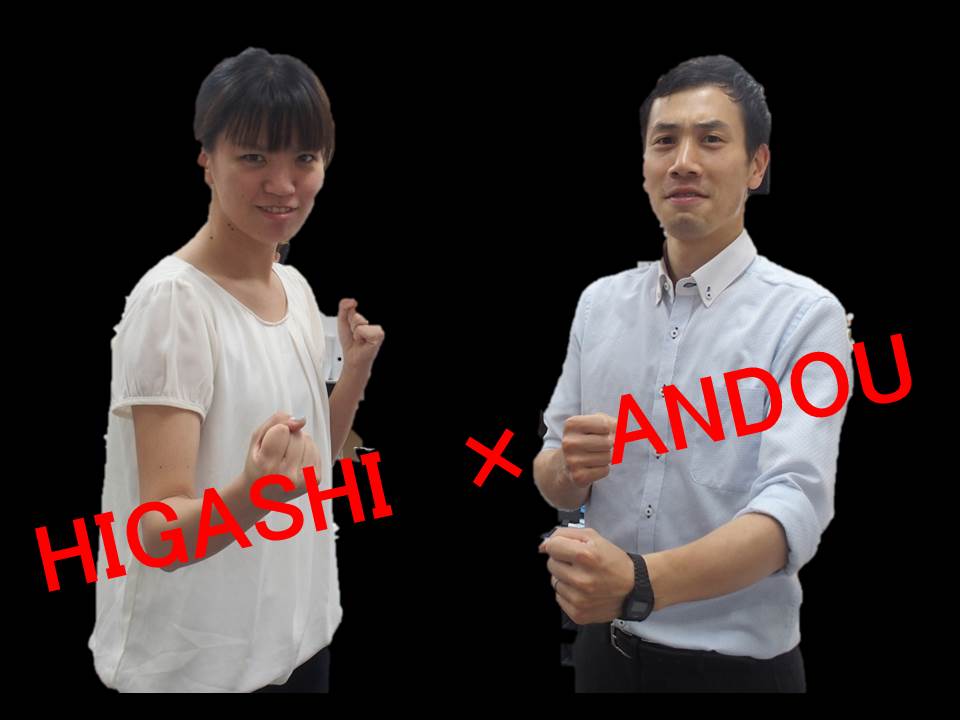 Over the Top
「黄道(こうどう)」

主教員：安藤壮平
副教員：東亜由美